Lab 9
Hydrolight and Ecolight
Ex. 1: Inputing measured Chl(z) data
Ex. 2: inputting IOPs from a, c, and bb sensors
Ex. 3: simulating Case 2 water
Increased mineral concentration increases Rrs in the 550nm wavelengths.
Ex. 3: simulating Case 2 water
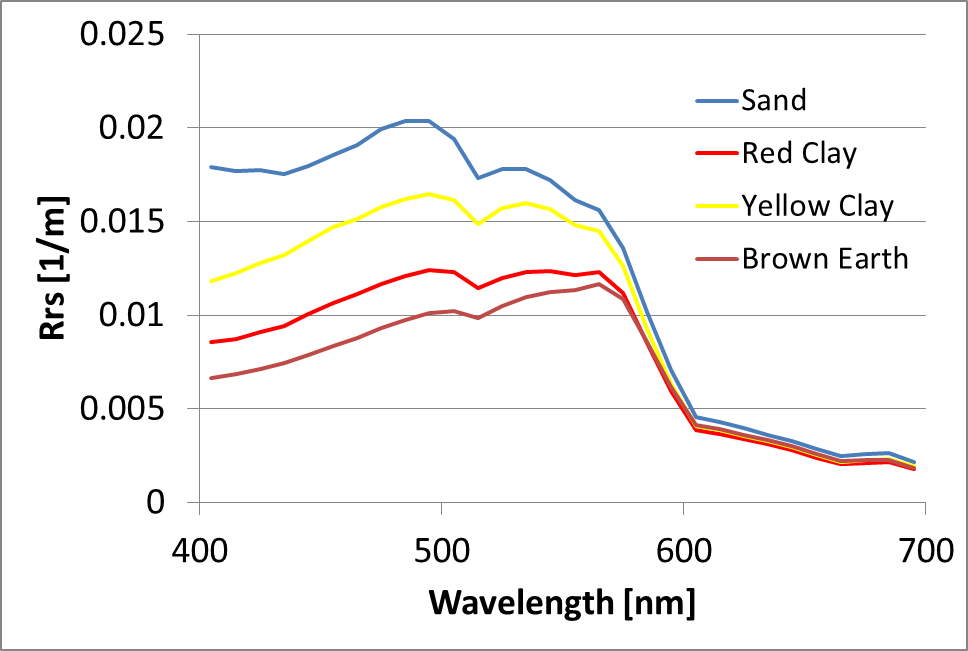 Influence of the mineral composition on the Rrs
[Speaker Notes: Mineral concentration = 1 gm/m3]
Ex. 4: simulating optically shallow water
Ex. 5: Hydrolight User Support
Customer complained about bad Rrs curve
Supplied AC9 input file
Obviously bad data existed in file
Uncorrected customer curve did not match curve customer reported
Did the customer even use his own bad data?
Ex. 5: Apparently Not
[Speaker Notes: There were obvious problems with the input data, but that didn’t explain what the user saw.  The user appears to have used the example AC data rather than their own.  Oops.  Taking out the obviously bad AC data yields what looks like a pretty good Rrs curve.  Booyah.]
Playing with our own data…
Measurements and Hydrolight comparison
Predicted vs. Measured Rrs
HydroLight Input:
Predicted vs. Measured Rrs
Reasonable, given that measurements were taken over a week long period (not ready to ask for my money back yet).

Captures the high absorption of CDOM in the blue, something not capture by the case 1 models.